Тема 3 Исполнение обязанности по уплате налогов, сборов, страховых взносов
Возникновение, изменение, прекращение и исполнение обязанности по уплате налога, сбора, страховых взносов

	Обязанность по уплате конкретного налога,  сбора,  страховых взносов возлагается на налогоплательщика с момента возникновения установленных законодательством о налогах и сборах обстоятельств, предусматривающих уплату данного налога,  сбора, страховых взносов.
Обязанность по уплате налога прекращается:
1) с уплатой налога;
2) со смертью физического лица - налогоплательщика или с объявлением его умершим. Задолженность по налогам умершего лица либо лица, объявленного умершим, погашается наследниками в пределах стоимости наследственного имущества;
3) с ликвидацией организации-налогоплательщика после проведения всех расчетов с бюджетной системой РФ;
4) с возникновением иных обстоятельств, с которыми законодательство о налогах и сборах связывает прекращение обязанности по уплате соответствующего налога или сбора.
Обязанность по уплате налога считается исполненной налогоплательщиком:
	1. со дня перечисления денежных средств в качестве ЕНП в бюджетную систему РФ;
	2. со дня перечисления денежных средств не в качестве ЕНП в счет исполнения обязанности по уплате налога на профессиональный доход и сборов за пользование объектами животного мира и за пользование объектами водных биологических ресурсов;
	3. со дня удержания налоговым агентом сумм налога, если обязанность по исчислению и удержанию налога из денежных средств налогоплательщика возложена на налогового агент.
Налогоплательщик обязан самостоятельно исполнить обязанность по уплате налога.
	Обязанность по уплате налога должна быть выполнена в срок, установленный в соответствии с НК. Налогоплательщик вправе исполнить обязанность по уплате налога досрочно.
	Неисполнение или ненадлежащее исполнение обязанности по уплате налога является основанием для направления налоговым органом налогоплательщику требования об уплате налога.
	Уплата налога может быть произведена за налогоплательщика иным лицом.
	Иное лицо не вправе требовать возврата из бюджетной системы РФ уплаченного за налогоплательщика налога.
В случае неуплаты или неполной уплаты налога в установленный срок обязанность по уплате налога исполняется в принудительном порядке путем обращения взыскания на денежные средства (драгоценные металлы) на счетах налогоплательщика (налогового агента) - организации или ИП в банках и его электронные денежные средства.
	Взыскание налога производится по решению налогового органа путем направления на бумажном носителе или в электронной форме в банк, в котором открыты счета налогоплательщика (налогового агента) - организации или ИП, поручения налогового органа на списание и перечисление в бюджетную систему РФ необходимых денежных средств со счетов налогоплательщика.
Решение о взыскании принимается после истечения срока, установленного в требовании об уплате налога, но не позднее двух месяцев после истечения указанного срока. Решение о взыскании, принятое после истечения указанного срока считается недействительным и исполнению не подлежит. 	В этом случае налоговый орган может обратиться в суд с заявлением о взыскании с налогоплательщика (налогового агента) - организации или индивидуального предпринимателя причитающейся к уплате суммы налога. Заявление может быть подано в суд в течение шести месяцев после истечения соответственно срока исполнения требования об уплате налога. Пропущенный по уважительной причине срок подачи заявления может быть восстановлен судом.
	Решение о взыскании принимается, если общая сумма налога, сбора, страховых взносов, пеней, штрафов, подлежащая взысканию, превышает 3000 рублей.
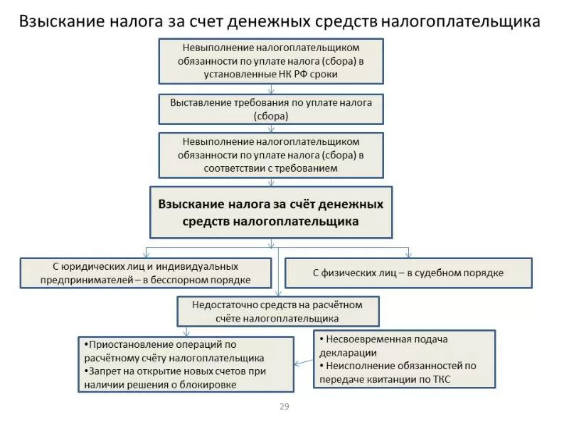 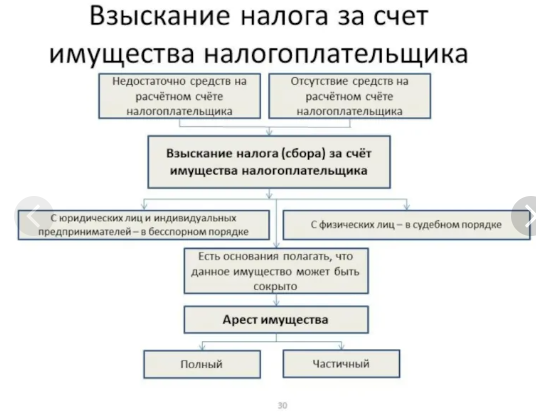 При отсутствии денежных средств на счетах налогоплательщика, взыскание суммы налога производится за счет иного имущества налогоплательщика.
	Взыскание налога за счет имущества налогоплательщика - организации или ИП производится по решению руководителя (заместителя руководителя) налогового органа путем направления на бумажном носителе или в электронной форме в течение трех дней с момента вынесения такого решения соответствующего постановления судебному приставу-исполнителю для исполнения в порядке, предусмотренном Федеральным законом «Об исполнительном производстве».
	Решение о взыскании налога за счет имущества налогоплательщика - организации или индивидуального предпринимателя принимается в течение одного года после истечения срока исполнения требования об уплате налога
Взыскание налога за счет имущества налогоплательщика - организации или ИП производится последовательно в отношении:
1) наличных денежных средств, денежных средств и драгоценных металлов в банках, на которые не было обращено взыскание;
2) имущества, не участвующего непосредственно в производстве продукции (товаров), в частности ценных бумаг, валютных ценностей, непроизводственных помещений, легкового автотранспорта, предметов дизайна служебных помещений;
3) готовой продукции (товаров), а также иных материальных ценностей, не участвующих и (или) не предназначенных для непосредственного участия в производстве;
4) сырья и материалов, предназначенных для непосредственного участия в производстве, а также станков, оборудования, зданий, сооружений и других основных средств;
5) имущества, переданного по договору во владение, в пользование или распоряжение другим лицам без перехода к ним права собственности на это имущество, если для обеспечения исполнения обязанности по уплате налога такие договоры расторгнуты или признаны недействительными в установленном порядке;
6) другого имущества, за исключением предназначенного для повседневного личного пользования индивидуальным предпринимателем или членами его семьи, определяемого в соответствии с законодательством РФ.
В случае неисполнения налогоплательщиком  - физическим лицом, не являющимся ИП,  в установленный срок обязанности по уплате налога налоговый орган, направивший требование об уплате налога, пеней, штрафов, вправе обратиться в суд с заявлением о взыскании налога за счет имущества, в том числе денежных средств на счетах в банке, электронных денежных средств и наличных денежных средств, этого физического лица в пределах сумм, указанных в требовании об уплате налога.
	Взыскание налога, сбора, страховых взносов, пеней, штрафов за счет имущества физического лица на основании вступившего в законную силу судебного акта производится в соответствии с Федеральным законом  «Об исполнительном производстве».
Взыскание налога, сбора, страховых взносов, пеней, штрафов за счет имущества физического лица производится последовательно в отношении:
1) денежных средств на счетах в банке и электронных денежных средств, переводы которых осуществляются с использованием персонифицированных электронных средств платежа, драгоценных металлов на счетах (во вкладах) в банке;
2) наличных денежных средств;
3) имущества, переданного по договору во владение, в пользование или распоряжение другим лицам без перехода к ним права собственности на это имущество, если для обеспечения исполнения обязанности по уплате налога, сбора, страховых взносов, пеней, штрафов такие договоры расторгнуты или признаны недействительными в установленном порядке;
4) другого имущества, за исключением предназначенного для повседневного личного пользования физическим лицом или членами его семьи, определяемого в соответствии с законодательством Российской Федерации.
В случае взыскания налога, сбора, страховых взносов, пеней, штрафов за счет имущества физического лица задолженность считается исполненной с момента реализации имущества и погашения задолженности за счет вырученных сумм. 
	Со дня наложения ареста на указанное имущество и до дня перечисления вырученных сумм в бюджетную систему Российской Федерации пени за несвоевременное перечисление налогов, сборов, страховых взносов не начисляются.
Требование об уплате налога, сбора, страховых взносов
	Требованием об уплате налога признается извещение налогоплательщика о неуплаченной сумме налога, а также об обязанности уплатить в установленный срок неуплаченную сумму налога.
	Требование об уплате налога направляется налогоплательщику при наличии у него недоимки.
	Требование об уплате налога направляется налогоплательщику независимо от привлечения его к ответственности за нарушение законодательства о налогах и сборах.
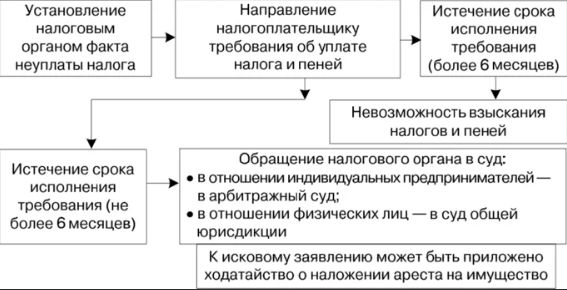 Требование об уплате налога должно содержать сведения:
о сумме задолженности по налогу, 
размере пеней, начисленных на момент направления требования, 
сроке исполнения требования, 
мерах по взысканию налога и обеспечению исполнения обязанности по уплате налога, которые применяются в случае неисполнения требования налогоплательщиком.
В случае, если размер недоимки, выявленный в результате налоговой проверки, позволяет предполагать факт совершения нарушения законодательства о налогах и сборах, содержащего признаки преступления, в направляемом требовании должно содержаться предупреждение об обязанности налогового органа в случае неуплаты сумм недоимки, пеней и штрафов в полном объеме в установленный срок направить материалы в следственные органы для решения вопроса о возбуждении уголовного дела.
	Требование об уплате налога должно быть исполнено в течение восьми дней с даты получения указанного требования, если более продолжительный период времени для уплаты налога не указан в этом требовании.
Требование об уплате налога может быть передано руководителю организации (ее законному или уполномоченному представителю) или физическому лицу (его законному или уполномоченному представителю) лично под расписку, направлено по почте заказным письмом, передано в электронной форме по телекоммуникационным каналам связи или через личный кабинет налогоплательщика. 
	В случае направления указанного требования по почте заказным письмом оно считается полученным по истечении шести дней с даты направления заказного письма.
В случае, если обязанность налогоплательщика, налогового агента изменилась после направления требования об уплате налога, налоговый орган обязан направить указанным лицам уточненное требование.
	При выявлении недоимки налоговый орган составляет требование об уплате налога, сбора, страховых взносов, пеней или штрафа по форме, утверждаемой федеральным органом исполнительной власти, уполномоченным по контролю и надзору в области налогов и сборов.
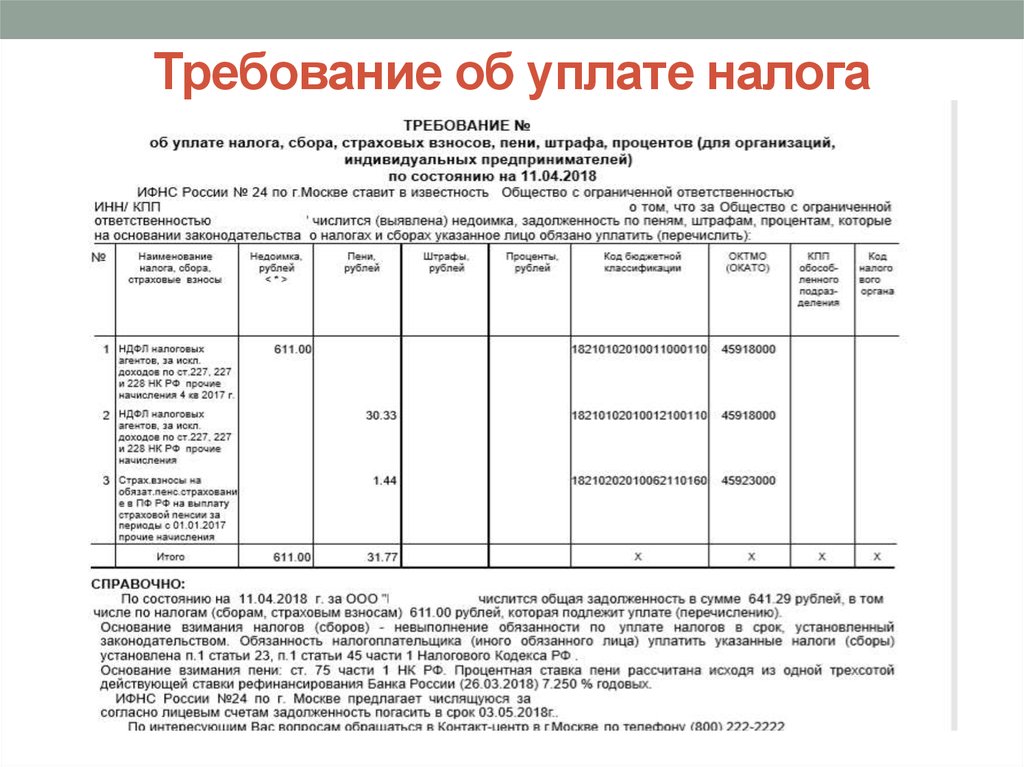 3. Способы обеспечения исполнения обязанности по уплате налогов, сборов, страховых взносов

 Исполнение обязанности по уплате налогов может обеспечиваться следующими способами: 
- залогом имущества, 
- поручительством, 
- банковской гарантией
- пеней, 
- приостановлением операций по счетам в банке,
- наложением ареста на имущество.
Залог имущества
 	Залог имущества возникает на основании договора между налоговым органом и залогодателем либо на основании закона.
	В случае неуплаты в течение одного месяца задолженности по налогам, указанной в решении о взыскании, исполнение которого обеспечено наложением ареста на имущество, признается находящимся в залоге у налогового органа на основании закона.
	При оформлении договора залога залогодателем может быть как сам налогоплательщик, так и третье лицо.
Предметом залога по договору между налоговым органом и залогодателем не может быть предмет залога по другому договору.
При залоге имущество может оставаться у залогодателя либо передаваться за счет средств залогодателя налоговому органу (залогодержателю) с возложением на последнего обязанности по обеспечению сохранности заложенного имущества.
Совершение каких-либо сделок в отношении заложенного имущества, в том числе сделок, совершаемых в целях погашения сумм задолженности, может осуществляться только по согласованию с залогодержателем.
При неисполнении налогоплательщиком обязанности по уплате причитающихся сумм налога и соответствующих пеней налоговый орган осуществляет исполнение этой обязанности за счет стоимости заложенного имущества в порядке, установленном гражданским законодательством  РФ.
К правоотношениям, возникающим при установлении залога (поручительства, банковской гарантии) в качестве способа обеспечения исполнения обязанностей по уплате налогов применяются положения гражданского законодательства.
Поручительство

 В случае изменения сроков исполнения обязанностей по уплате налогов и в иных случаях, предусмотренных НК, обязанность по уплате налогов может быть обеспечена поручительством.
В силу поручительства поручитель обязывается перед налоговыми органами исполнить в полном объеме обязанность налогоплательщика по уплате налогов, если последний не уплатит в установленный срок причитающиеся суммы налога и соответствующих пеней.
При неисполнении налогоплательщиком обязанности по уплате налога, обеспеченной поручительством, поручитель и налогоплательщик несут солидарную ответственность.
В случае неуплаты или неполной уплаты в установленный срок налога, обязанность по уплате которого обеспечена поручительством, налоговый орган в течение пяти дней со дня истечения срока исполнения требования об уплате налога направляет поручителю требование  об уплате денежной суммы по договору поручительства.
Налоговый орган применяет меры по взысканию с поручителя сумм, обязанность по уплате которых обеспечена поручительством, в случае неисполнения им в установленный срок требования об уплате денежной суммы по договору поручительства.
По исполнении поручителем взятых на себя обязательств в соответствии с договором к нему переходит право требовать от налогоплательщика уплаченных им сумм, а также процентов по этим суммам и возмещения убытков, понесенных в связи с исполнением обязанности налогоплательщика.
Поручителем вправе выступать юридическое или физическое лицо. По одной обязанности по уплате налога допускается одновременное участие нескольких поручителей.
Банковская гарантия
В случае изменения сроков исполнения обязанностей по уплате налогов обязанность по уплате налога может быть обеспечена банковской гарантией.
В силу банковской гарантии банк (гарант) обязуется перед налоговыми органами исполнить в полном объеме обязанность налогоплательщика по уплате налога, если последний не уплатит в установленный срок причитающиеся суммы налога, и соответствующих пеней в соответствии с условиями даваемого гарантом обязательства уплатить денежную сумму по представленному налоговым органом требованию об уплате этой суммы.
Банковская гарантия должна быть предоставлена банком, включенным в перечень банков, отвечающих установленным требованиям для принятия банковских гарантий в целях налогообложения.
 Перечень ведется Министерством финансов РФ на основании сведений, полученных от Центрального банка РФ, и подлежит размещению на официальном сайте Министерства финансов РФ в информационно-телекоммуникационной сети Интернет.
В случае неуплаты или неполной уплаты налога в установленный срок налогоплательщиком, исполнение обязанности которого по уплате налога обеспечено банковской гарантией, налоговый орган в течение пяти дней со дня истечения срока исполнения требования об уплате налога направляет гаранту требование об уплате денежной суммы по банковской гарантии.
Обязательство по банковской гарантии подлежит исполнению гарантом в течение пяти дней со дня получения им требования об уплате денежной суммы по банковской гарантии.
Пеня
 Пеней признается установленная денежная сумма, которую налогоплательщик должен выплатить в случае уплаты причитающихся сумм налогов в более поздние по сравнению с установленными законодательством о налогах и сборах сроки.
Сумма соответствующих пеней уплачивается помимо причитающихся к уплате сумм налога и независимо от применения других мер обеспечения исполнения обязанности по уплате налога, а также мер ответственности за нарушение законодательства о налогах и сборах.
Пеня начисляется за каждый календарный день просрочки, начиная со следующего за установленным законодательством о налогах и сборах дня уплаты налога по день исполнения обязанности по его уплате включительно. 	Сумма пеней, начисленных на недоимку, не может превышать размер этой недоимки.
Не начисляются пени на сумму недоимки, которую налогоплательщик  не мог погасить в силу того, что по решению налогового органа был наложен арест на имущество налогоплательщика или по решению суда были приняты обеспечительные меры в виде приостановления операций по счетам налогоплательщика  в банке, наложения ареста на денежные средства или на имущество налогоплательщика. В этом случае пени не начисляются за весь период действия указанных обстоятельств. 
Пеня за каждый календарный день просрочки исполнения обязанности по уплате налога определяется в процентах от неуплаченной суммы налога.
Процентная ставка пени принимается равной:
для физических лиц, включая индивидуальных предпринимателей, - 1/300 действующей в это время ставки рефинансирования Центрального банка РФ;
для организаций:
за просрочку исполнения обязанности по уплате налога сроком свыше 30 календарных дней – 1/300 ставки рефинансирования Центрального банка РФ, действующей в период до 30 календарных дней (включительно) такой просрочки, и 1/150 ставки рефинансирования Центрального банка РФ, действующей в период начиная с 31-го календарного дня такой просрочки.
В период с 9 марта 2022 года по 31 декабря 2023 года ставка пени для организаций принимается равной одной трехсотой действующей в этом периоде ключевой ставки Центрального банка Российской Федерации.
Пени уплачиваются одновременно с уплатой сумм налога или после уплаты таких сумм в полном объеме.
Пени могут быть взысканы принудительно за счет денежных средств (драгоценных металлов) налогоплательщика на счетах в банке, а также за счет иного имущества налогоплательщика.
Не начисляются пени на сумму недоимки, которая образовалась у налогоплательщика  в результате выполнения им письменных разъяснений о порядке исчисления, уплаты налога, данных ему либо неопределенному кругу лиц финансовым, налоговым или другим уполномоченным органом государственной власти в пределах его компетенции.
Приостановление операций по счетам в банках, а также переводов электронных денежных средств организаций и индивидуальных предпринимателей
Приостановление операций по счетам в банке и переводов электронных денежных средств применяется для обеспечения исполнения решения о взыскании налога, пеней и  штрафа.
Приостановление операций по счету означает прекращение банком всех расходных операций по данному счету.
Приостановление операций по счету не распространяется на платежи, очередность исполнения которых в соответствии с гражданским законодательством   РФ предшествует исполнению обязанности по уплате налогов, а также на операции по списанию денежных средств в счет уплаты налогов, пеней и штрафов и по их перечислению в бюджетную систему РФ.
Решение о приостановлении операций налогоплательщика-организации принимается руководителем (заместителем руководителя) налогового органа, направившим требование об уплате налога, пеней или штрафа в случае неисполнения налогоплательщиком-организацией этого требования.
При этом решение о приостановлении операций налогоплательщика-организации по его счетам в банке и переводов его электронных денежных средств может быть принято не ранее вынесения решения  о взыскании налога.
Решение о приостановлении операций налогоплательщика-организации по его счетам в банке и переводов его электронных денежных средств может также приниматься руководителем (заместителем руководителя) налогового органа в следующих случаях:
1) в случае непредставления этим налогоплательщиком-организацией налоговой декларации в налоговый орган в течение 20 дней по истечении установленного срока представления такой декларации - в течение трех лет со дня истечения срока;
2) в случае неисполнения налогоплательщиком-организацией обязанности по передаче налоговому органу квитанции о приеме требования о представлении документов, требования о представлении пояснений или уведомления о вызове в налоговый орган - в течение 10 дней со дня истечения срока, установленного для передачи налогоплательщиком-организацией квитанции о приеме документов, направленных налоговым органом.
Решение о приостановлении операций налогоплательщика-организации по его счетам в банке и переводов его электронных денежных средств или отмене решения направляется налоговым органом в банк в электронной форме.
Банк обязан сообщить в налоговый орган в электронной форме сведения об остатках денежных средств (драгоценных металлов) налогоплательщика-организации на счетах в банке, операции по которым приостановлены, а также об остатках электронных денежных средств, перевод которых приостановлен, в течение трех дней после дня получения решения.
Решение налогового органа о приостановлении операций по счетам налогоплательщика-организации в банке, переводов его электронных денежных средств подлежит безусловному исполнению банком.
В случае неправомерного вынесения налоговым органом решения о приостановлении операций по счетам налогоплательщика-организации в банке на сумму денежных средств, в отношении которой действовало указанное решение налогового органа, начисляются проценты за каждый календарный день, начиная со дня получения банком решения о приостановлении операций по счетам налогоплательщика до дня получения банком решения об отмене приостановления операций по счетам налогоплательщика-организации.
Процентная ставка принимается равной ставке   рефинансирования Центрального банка РФ, действовавшей в дни неправомерного приостановления операций по счетам налогоплательщика-организации.
Банк не несет ответственности за убытки, понесенные налогоплательщиком-организацией в результате приостановления его операций по счетам в банке и переводов его электронных денежных средств по решению налогового органа.
Арест имущества
 	Арестом имущества в качестве способа обеспечения исполнения решения о взыскании налога, пеней и штрафов признается действие налогового или таможенного органа с санкции   прокурора по ограничению права собственности налогоплательщика-организации в отношении его имущества.
Арест имущества производится в случае неисполнения налогоплательщиком-организацией в установленные сроки обязанности по уплате налога, пеней и штрафов и при наличии у налоговых или таможенных органов достаточных оснований полагать, что указанное лицо предпримет меры, чтобы скрыться либо скрыть свое имущество.
Арест имущества может быть полным или частичным.
Полным арестом имущества признается такое ограничение прав налогоплательщика-организации в отношении его имущества, при котором он не вправе распоряжаться арестованным имуществом, а владение и пользование этим имуществом осуществляются с разрешения и под контролем налогового или таможенного органа. 
Тем не менее, налогоплательщик может использовать его в хозяйственной деятельности.
Частичный арест состоит в ограничении прав налогоплательщика-организации в отношении его имущества, при котором владение, пользование и распоряжение этим имуществом осуществляются с разрешения и под контролем налогового органа.
 	Для этого налогоплательщик обращается в налоговый орган с соответствующей просьбой. Кроме того, если речь идет о продаже имущества, требующего обязательной регистрации (недвижимости), такая регистрация не может проводиться в отношении арестованного имущества при отсутствии соответствующего разрешения налогового органа.
Арест может быть применен только для обеспечения исполнения обязанности по уплате налога, пеней, штрафа за счет имущества налогоплательщика-организации не ранее принятия налоговым органом решения о взыскании налога, пеней, штрафа и при недостаточности или отсутствии денежных средств на счетах налогоплательщика-организации или его электронных денежных средств либо при отсутствии информации о счетах налогоплательщика-организации.
Арест может быть наложен на все имущество налогоплательщика-организации.
Аресту подлежит только то имущество, которое необходимо и достаточно для исполнения обязанности по уплате налога, пеней и штрафов.
Решение о наложении ареста на имущество налогоплательщика-организации принимается руководителем (его заместителем) налогового или таможенного органа в форме соответствующего постановления.  
 Арест имущества налогоплательщика-организации производится с участием понятых. Орган, производящий арест имущества, не вправе отказать налогоплательщику-организации присутствовать при аресте имущества.
Лицам, участвующим в производстве ареста имущества в качестве понятых, а также налогоплательщику-организации (его представителю) разъясняются их права и обязанности.
Проведение ареста имущества в ночное время  не допускается, за исключением случаев, не терпящих отлагательства.
Перед арестом имущества должностные лица, производящие арест, обязаны предъявить налогоплательщику-организации (его представителю) решение о наложении ареста, санкцию прокурора и документы, удостоверяющие их полномочия.
При производстве ареста составляется протокол   об аресте имущества. В этом протоколе либо в прилагаемой к нему описи перечисляется и описывается имущество, подлежащее аресту, с точным указанием наименования, количества и индивидуальных признаков предметов, а при возможности - их стоимости.
Все предметы, подлежащие аресту, предъявляются понятым и налогоплательщику-организации (его представителю).
Руководитель (заместитель) налогового или таможенного органа, вынесший постановление о наложении ареста на имущество, определяет место, где должно находиться имущество, на которое наложен арест.
Отчуждение (за исключением производимого под контролем либо с разрешения налогового или таможенного органа, применившего арест), растрата или сокрытие имущества, на которое наложен арест, не допускаются. Несоблюдение установленного порядка владения, пользования и распоряжения имуществом, на которое наложен арест, является основанием для привлечения виновных лиц к ответственности.
По просьбе налогоплательщика-организации, в отношении которого было принято решение о наложении ареста на имущество, налоговый орган вправе принять решение о замене ареста имущества на:
1) банковскую гарантию, подтверждающую, что банк обязуется уплатить указанную в решении о взыскании налога, пеней и штрафов сумму недоимки;
2) залог имущества налогоплательщика-организации;
3) поручительство третьего лица.
Решение об аресте имущества отменяется уполномоченным должностным лицом налогового или таможенного органа при прекращении обязанности по уплате налога, пеней и штрафов или принятии решения о замене ареста.